Strategies for Building Academic Vocabulary in Every Content Classroom
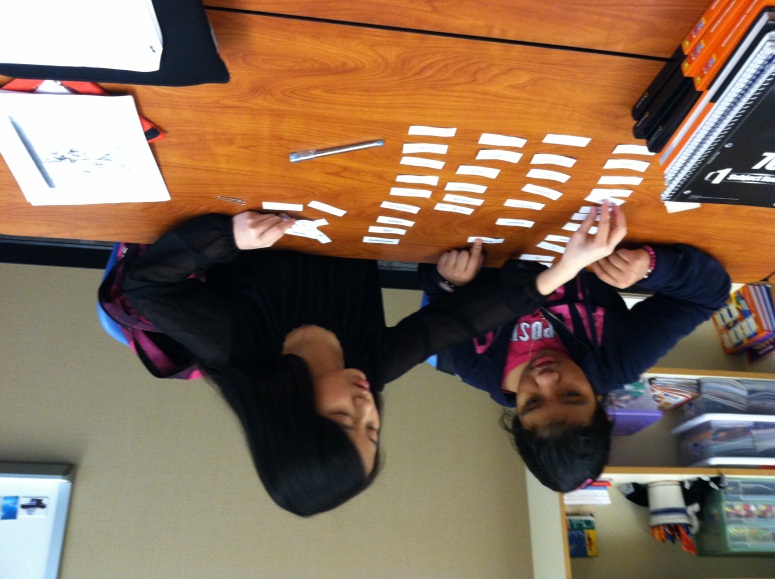 Katie Brown
2014 Washington State Teacher of the Year
ELL Specialist/Instructional Coach
Shuksan Middle School
Bellingham, WA
www.mycoachkatie.com
In 45 minutes you will…
Review the three types of academic vocabulary.
Review Marzano’s 6 step process for teaching academic vocabulary.
Identify two or more strategies you can use in your classroom next week.
Practice using vocabulary strategies with others.
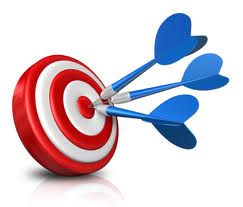 3 Types of Vocabulary
Word 
Parts
Content Words
Discourse Words
Photosynthesis
Solar System
Integer
Equation
Thesis
Argument

Content-specific
Summarize
Identify
Collect
Compare
Infer
In other words,
However,
To sum up,

Task-specific, how to talk & write about content
Prefixes
Suffixes
Root words
Clues


Word knowledge for problem solving
Marzano’s 6 Steps for      Vocabulary Instruction:
New Word Overview
WORD:  Rotation      (root word = rotate)

Description:  To turn or spin on a central point or axis

Example:  Sometimes you have to           rotate a picture to see it better.

Sentence: The Earth’s rotation takes 24 hours.

Illustrations:
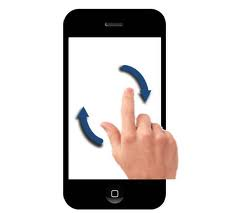 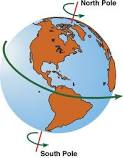 Student-Friendly Explanations
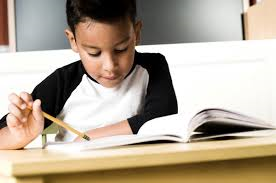 Say it!
Write it!
Vocabulary Cards
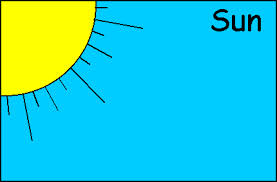 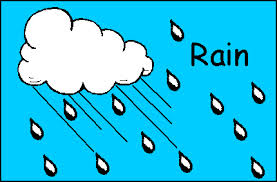 Concept Definition Map
Definition
Picture/Visual
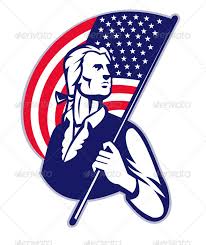 Colonists who
wanted to separate from England and form an independent nation.
Patriot
Supporter

Nationalist

Person who loves their country
Patriots did not want to follow British law.
Synonyms
Sentence
Word Wall / Word Sort
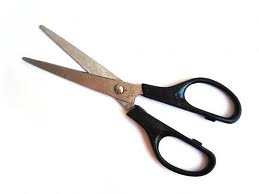 Arrange or sort cards frequently by:
Student generated categories
Word family
Color
Size
Difficulty- rank easy to hard
Alphabetical order
Summer words/winter words
Narrative 
Expository 
Rhymes
Vowel sounds
Starting/ending sound
Content vocabulary
Similar terms
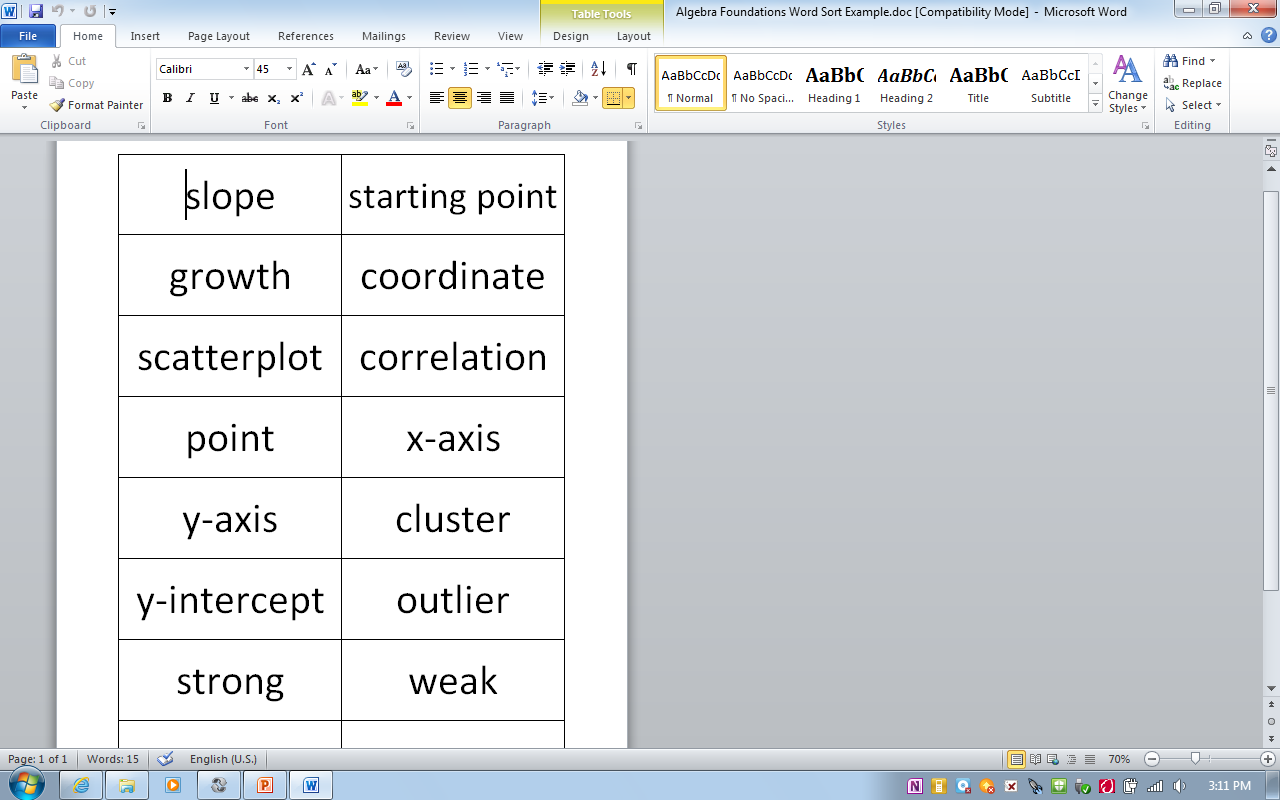 Pictures for newcomers: How could you sort these?
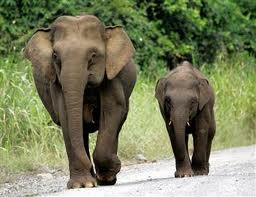 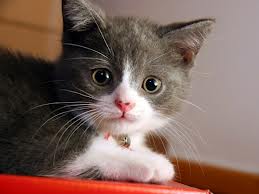 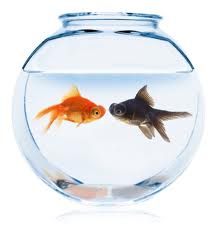 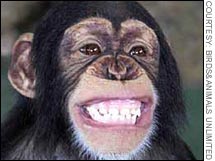 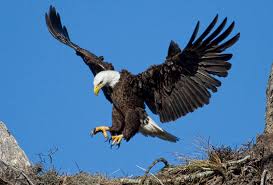 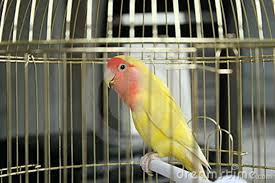 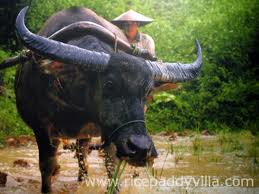 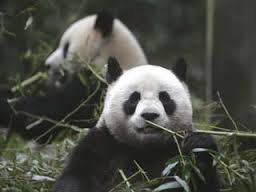 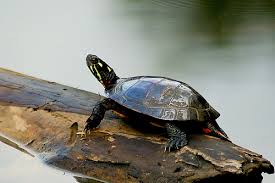 Matching       word       image    definition
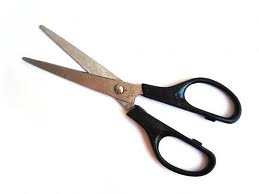 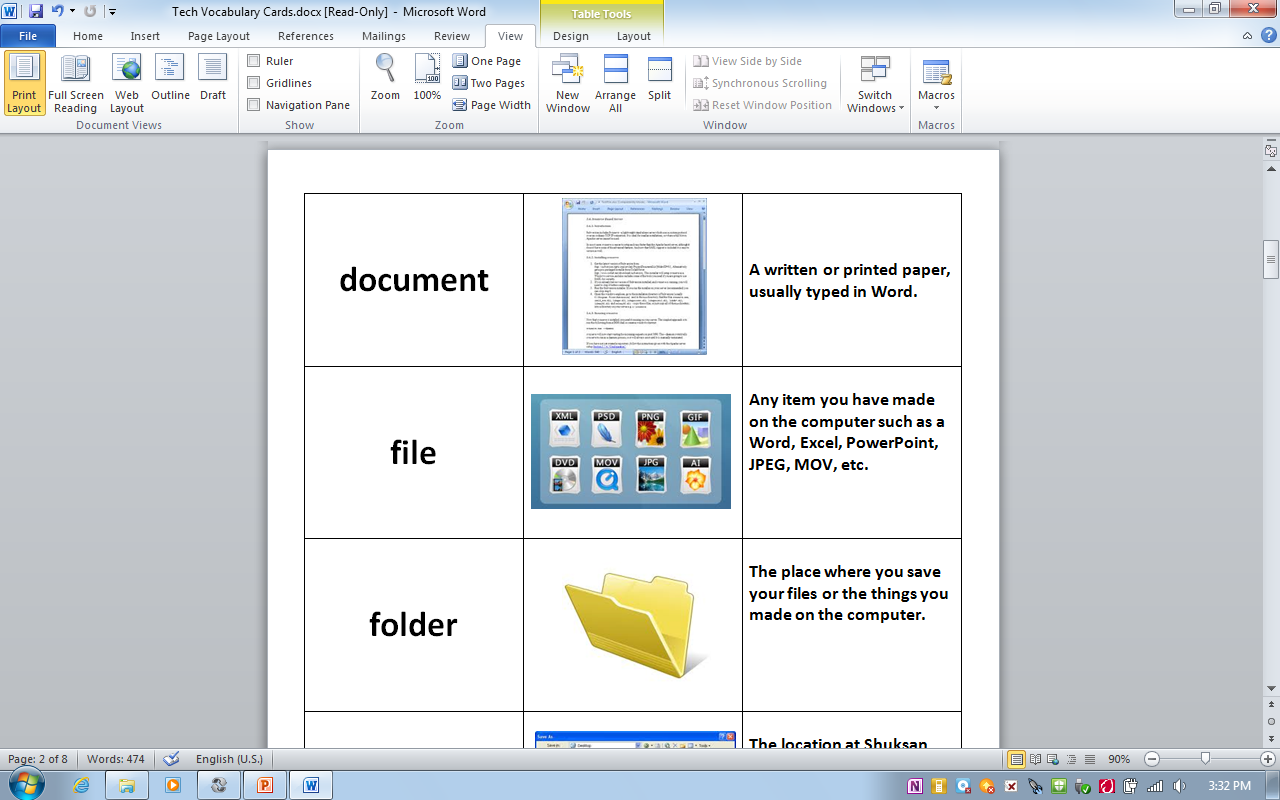 [Speaker Notes: Print and cut. 
Students work in pairs to match them together.
Visuals may relate to more than one word and can spark discussion about academic vocabulary.]
Comparison Matrix
Put an “x” in the correct box
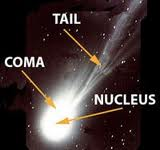 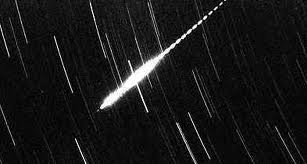 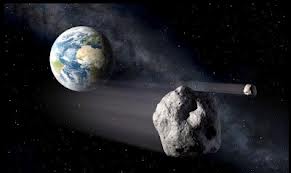 Sentence Frames for writing and speaking
_________ and _________ are alike because _____________________________.

_________ and _________ are different because _____________________________.

________ is an example of ______________.

Another word for _______ is _________.
Examples of Sentence Frames
A prophet and a mosque are different because 
    __a prophet is a person and a mosque is a building___.

A prophet and a mosque are similar because 
       they both are used to spread the beliefs of Islam___.




Agree means to have the same opinion, but disagree means to have a different opinion.
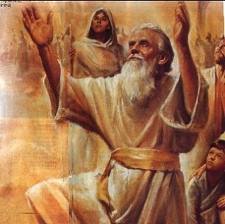 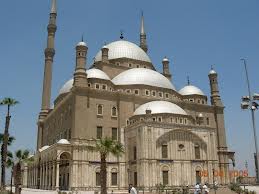 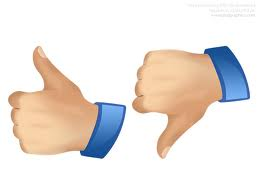 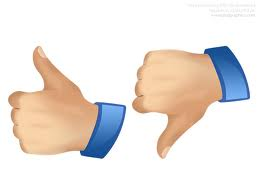 Cloze: Fill In The Blanks
Use these words: rotation, axis, revolution

The earth rotates on its central point, or  _______. It makes one full ____________ on its axis every 24 hours and one ______________ around the sun every 365.25 days.
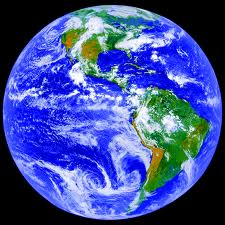 Describe An Image w/ Word Bank
What does this picture represent?
Explain why. (There can be more than one answer)
Words to use:
Galaxy    Universe    Star     Satellite    Orbit
Describe An Image w/ Word Bank: Example 2
What does this picture represent?
Explain why. (There can be more than one answer)
Words or phrases to use:
Statistic     Percent     Average    Studies show
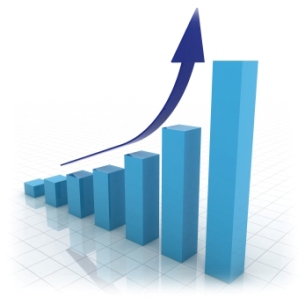 WHY?
Bridge Map
Another word for _____ is______
Divide
Equal
Multiply
Subtract
Add
Which one doesn’t fit?
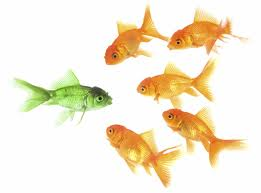 setting
characters
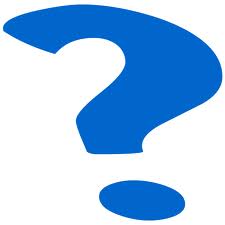 plot
chapter
mean
median
Why?
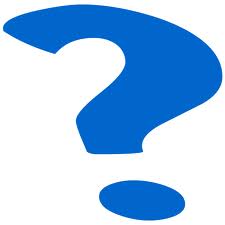 mode
measure
What do these have in common?
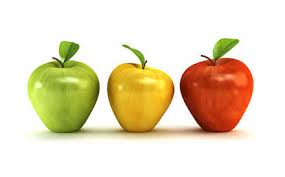 ribosome
sum
cytoplasm
product
nucleus
mitochondrion
quotient
difference
Games!
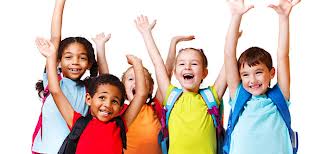 The best games engage 100% of students, 100% of the time
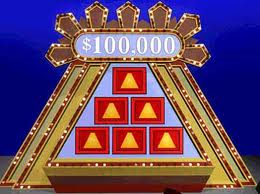 Watch 100,000 Pyramid!
Find the PowerPoint template for this game in the “Vocabulary” section on my website